بتن الیافی
مقدمه
   بتن از سه عنصر اصلى شن و ماسه و سیمان تشکیل شده است که در آن شن و ماسه توسط سیمان به یکدیگر چسبانده می شوند.این ماده ساختمانی داراى مزایا و معایبی است که کاربرد ان را در مواردى لازم ومفید و در موارد دیگر غیر ممکن یا مضر می سازد. از جمله معایب بتن: 
مقاومت کششی بسیار ناچیز آن می باشد که این رفتار ترد و شکننده موجب شکست ناگهانی و فروریختن سازه های بتنی در هنگام زلزله می گردد. مشکل ترد بودن بتن را مى توان با مسلح کردن آن توسط آرماتور هاى فولادى در جهت نیروهای کششى برطرف نمود. اما در موارد متعددی جهت این نیرو های کششی به طور دقیق معلوم نمی باشد.
از طرفى در بتن تازه به دلیل جمع شدگی ابعاد بتن تغییرپیدا کرده و ترک هایی به وجود می آیند که نتایج این ترک ها در بتن سبب افزایش نفوذپذیرى، از بین رفتن سطح بتن، خوردگی آرماتورها و کاهش خواص مکانیکی می باشد. یکی از راه حل های مناسب براى مقابله با این مشکلات استفاده از مقادیر کم الیاف به منظور کنترل رشد ترک وافزایش مقاومت کششى بتن می باشد.
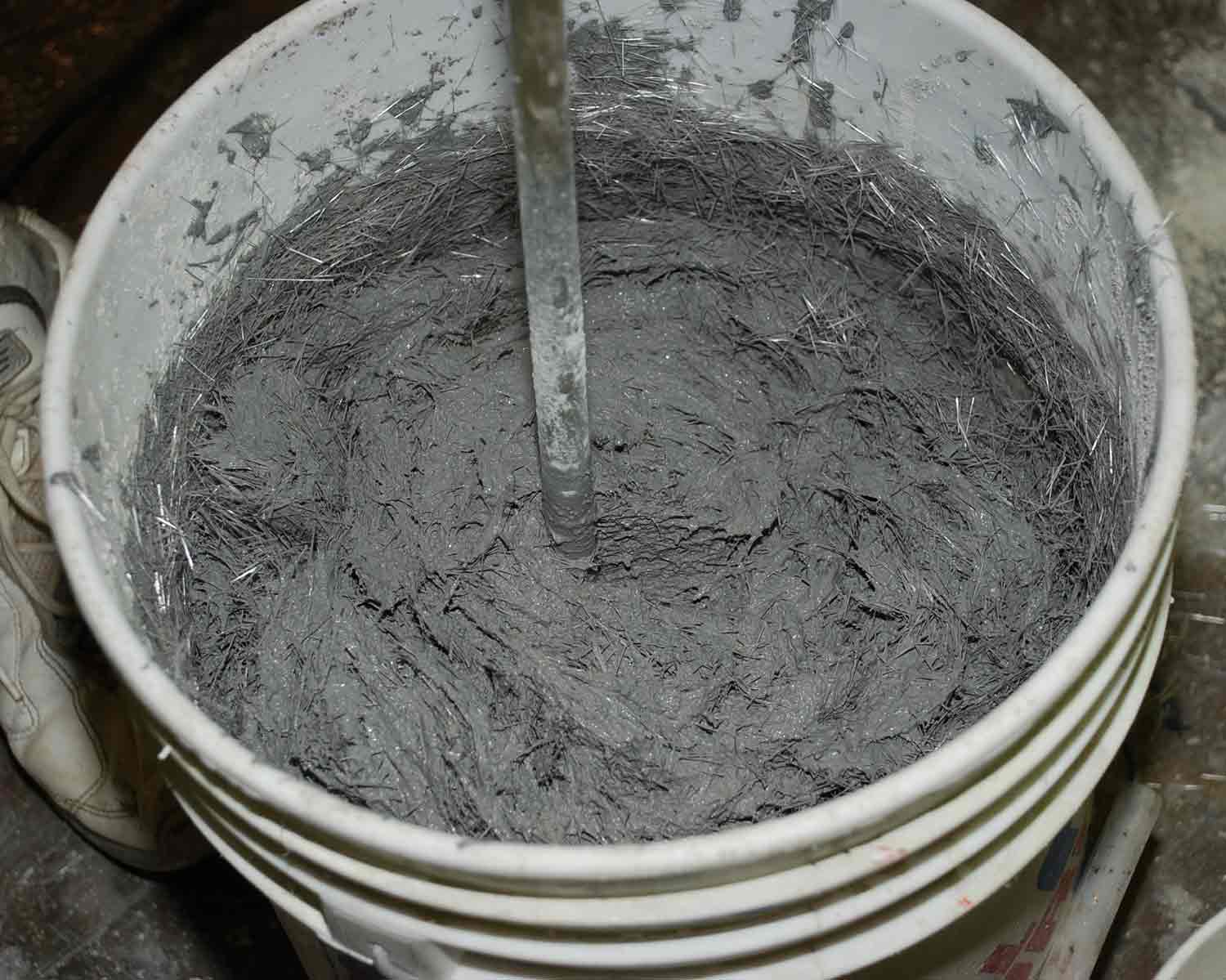 در دهه ۱۹۵۰برای اولین بار در کشور شو روی وبعد درکشور امریکادر سال۱۹۶۰ تحقیقاتی انجام شده در صورت استفاده از الیاف فولادی در ماتریس شکننده، تمرکز تنش در محل ترکهای بوجود آمده کاهش می یابد . . . بتن الیافی که به نام های زیر در جهان موجود است آرماتورها که معروف به آرماتورهای با الیاف پلاستیکی (FRP) هستند از الیاف مختلفی چون الیاف شیشه ای (GFRP) الیاف آرامیدی (Afrp) والیاف کربنی (CFRP) در یک رزین چسباننده تشکیل شده انددر دنیا معروف است
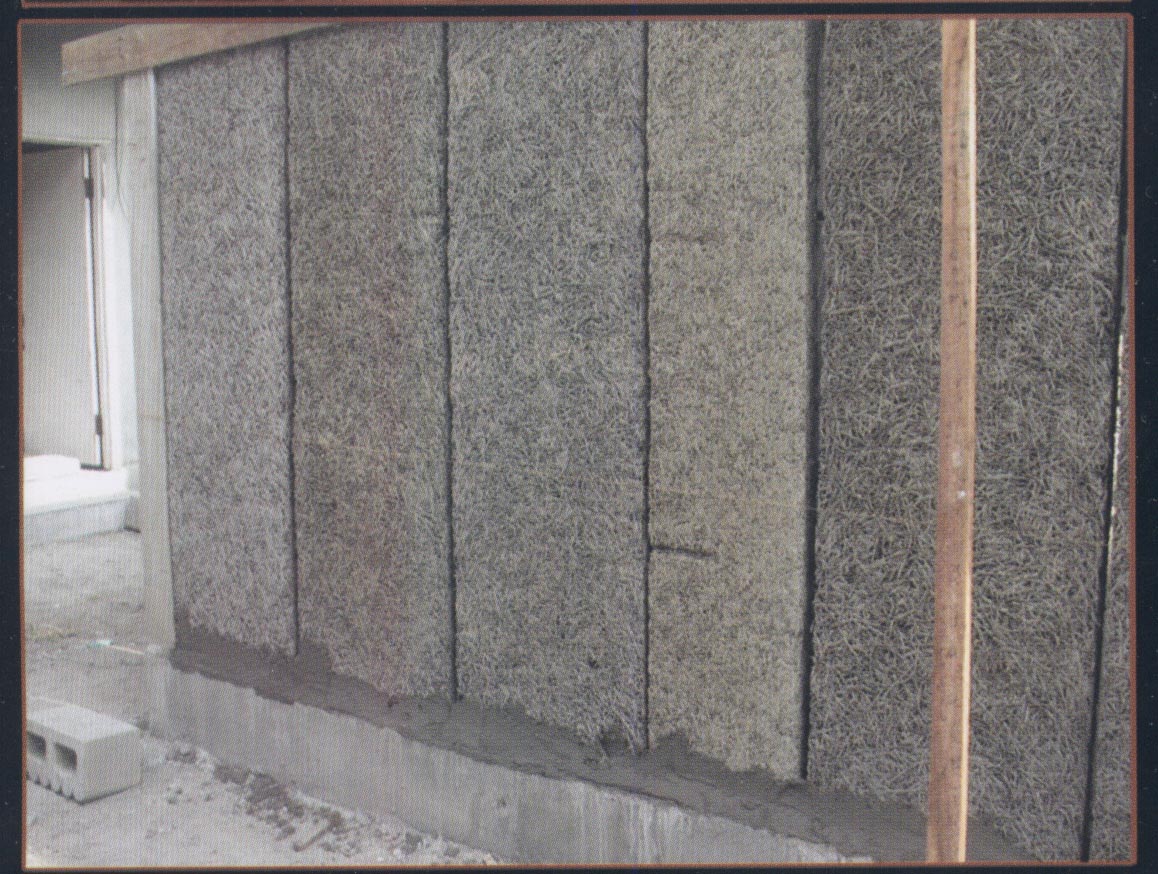 به خصوص در ژاپن که به علت مقاومت در بتن الیافی در برابر خوردگی در پل ودیوار های نما از این بتن الیافی خیلی استفاده می کنند همچنین امروزه علم نانو نیز به کمک بتن الیافی وصنعت ساختمان امده وامروزه استفاده از انواع پلیمر والیاف در بتن به وسیله علم نانورونق گرفته است
بتن الیافی در حقیقت نوعی كامپوزیت است كه با به كارگیری الیاف تقویت­كننده داخل مخلوط بتن، مقاومت كششی آن، فوق‌العاده افزایش می­یابد. این تركیب كامپوزیتی، یكپارچگی و پیوستگی مناسبی داشته و امكان استفاده از بتن به عنوان یك ماده شكل­پذیر جهت تولید سطوح مقاوم پرانحنا را فراهم می آورد. بتن الیافی از قابلیت جذب انرژی بالایی نیز برخوردار است و تحت اثر بارهای ضربه ای به راحتی از هم پاشیده نمی شود. کاربرد الیاف بطورفراگیر از اوایل سال1960در کشور هاى صنعتی پیشرفته آغاز شده ودر طی این 4 دهه جنس و شکل الیاف و نحوه ساخت بتن الیافی بهبود یافته و کاربرد ان نیز فزونی یافته است شاهد تاریخی این فناوری، كاربرد كاهگل در بنای ساختمان است. در واقع بتن الیافی نوع پیشرفته این تكنولوژی می‌باشد كه الیاف طبیعی و مصنوعی جدید، جانشین كاه و سیمان جانشین گل به كار رفته در تركیب كاهگل شده‌اند.
امروزه با استفاده از انواع الیاف شیشه، پلی‌پروپیلن، فولاد و بعضاً كربن، تولید انواع بتنهای كامپوزیتی در كاربردهای مختلف صنعتی ممكن گردیده و به‌كارگیری آنها دركشورهای پیشرفته دنیا مورد قبول بخش ساختمان و عمران واقع شده است.
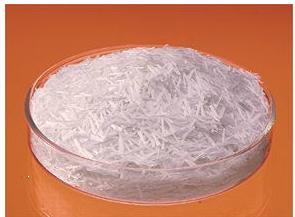 نمونه  الیاف شیشه ای
رفتار بتن الیافی در برابر نیروها
     نتایج ارزیابی رفتار الیاف به منظور کنترل ترک هاى ناشى از جمع شدگى در بتن استاندارد و خودتراکم مختصرا به صورت زیر می باشد.
     اگر بتن از جمع شدن بازداشته شود ، تنشهای کششی ایجاد شده در آن باعث ترک خوردگی مقطع می شوند. در بتن استاندارد با نسبت آب به سیمان بالاتر از 45% جمع شدگى ناشى از خشک شدن به عنوان مهمترین دلیل ایجاد ترک در سنین اولیه توصیف شده است .در بتن خود تراکم در سنین اولیه به دلیل چسبندگی بالاى مواد ریز موجود, جمع شدگی و خزش بیشترى نسبت به بتن استاندارد مشاهده مى شود ولی در مرحله سخت شدن تاخیرى در شروع جمع شدگی بتن خود تراکم به وجود می آیدکه به دلیل پایین بودن سرعت تبخیر از سطح خارجی اعضاء بتنى می باشد.
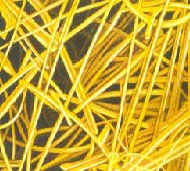 جمع شدگى ناشى از خشک شدن  

از همان ابتدا یعنى زمان هاى اولیه بتن ریزى و حتی قبل از افزایش ظرفیت مکانیکى بتن آغاز مى شودکه بستگی به:خواص بتن (طرح اختلاط، طریقه ى بتن ریزى و روش های عمل آورى) شکل و چگونگی اعضاء بتنى و شرایط محیطى (دما، رطوبت مربوطه، سرعت باد) دارد.
چون جمع شدگى به دلیل کمبود آب درون بتن به سطح اعضاء تحمیل مى شود,کرنش در این قسمت از اعضاء ایجادشده و ترک هائى با منشاء drying shrinkage از نواحى سطحی که در تماس با محیط هستند آغاز مى شود,در نتیجه اعضاء با سطح خارجى بالا(مانند دال ها و پانل هاى پیش ساخته) در تماس با یک محیط مهاجم بیشترین آسیب را در اثر به وجود آمدن ترک ها می بینند و این امر با عبور هوا از روى نمونه هاى تازه تشدید 
   مى یابد اما از نتایج آزمایش ها مشاهده می شود که با استفاده از مقادیر مناسب الیاف جمع شدگى و به تبع آن ترک ها به میزان قابل توجهی کاهش مى یابند. براى کنترل ترک هاى بتن تحت اثر جمع شدگی دو روش متفاوت پیشنهاد می شود:
1- اندازه گیرى کاهش جمع شدگى با توجه به حدود آب از دست رفته از سطح در معرض هوا(بدون پوشش)اعضاء   



2- توسط اتصال اجزا بتن که می تواند رشد ترک ها را کنترل کرده و از انتشار خرابى در اعضا در سنین اولیه جلوگیری کند.
اولین روش مربوط به نحوه ی  عمل آورى بتن و آب نگهدارى و یا افزودنی هاى تقلیل دهنده ى جمع شدگى بوده که هدف این روش کاهش تنش کششی روی بتن است. دومین روش استفاده از افزودنی ها و الیافى هستند که با بتن تازه ترکیب مى شوند و ظرفیت مکانیکى مخلوط را در سنین کم تعیین کرده در نتیجه از رشد و انتشار ترک ها جلو گیرى مى کنند به این معنا که با حضور الیاف تعداد بیشتری ترک ایجاد شده و این امر باعث انتقال تنشهای کششی از میان ترکها و کاهش تمرکز تنش می شود. حرکت ترک ها در هر دو نوع بتن استاندارد و خود تراکم جهت مشخصى نداشته و عمود بر هم از طرفى به طرف دیگر عبور می کنند ولی در کل می توان3 حالت فشاری و کششی و برشی را برای حرکت ترک ها در نظر گرفت
در سنين اوليه بتن، از هنگام بتن ريزی تا 24 ساعت بعد، مقاومت كسب شده توسط بتن ناچيز است و كمترين تنشی می تواند منجر به ترک خوردگی شود. مقاومت كششی بسيار زياد الياف پلی پروپيلن در اين زمان، باعث عدم ترک خوردگی بتن میشود.
الياف پلی پروپيلن باعث جلو گيری از آب انداختگی بتن شده و از انتقال آب به سطح بتن جلوگيری می كند كه نتيجه آن همگن شدن بتن و يكسان بودن نسبت آب به سيمان در تمام بتن و تداوم عمل هيدراتاسيون می باشد.
درصورتی که با توزیع اتفاقی الیاف در فواصل بسیار کوچکتر از فاصله بین آرماتورها،اندازه ترک ها کوچکتر شده و باعث کاهش نفوذپذیری و پایداری بتن در محیط های مهاجم می شود. در حالت کلى توزیع اتفاقی الیاف در فواصل بسیار کوچکتر از فاصله بین آرماتورها باعث پخش و کوچکترشدن اندازه ترک ها شده و پس از ترک خوردن ، مقاومت کششى و خمشى به دلیل خاصیت دوزندگی الیاف بالا رفته و یکپارچگی بتن تا تغییر شکلهاى زیاد حفظ می شود.
 به دلیل اینکه مقدار الیاف مورد استفاده در بتن برای جلوگیری از پدیده (Balling) بسیار کم مى باشد(تقریبا 0.1%), مقاومت فشارى به اندازه زیادی افزایش پیدا نمى کند زیرا الیاف نیروى مکانیکى ماکروسکوپى نبوده و تنهایک نیروى کمکى محلى به حساب آورده مى شوند.
نکات اجرایی
    الیاف را میتوان قبل,بعد یا در حین میکس به مخلوط بتن اضافه کرد ولی براى آسانى پخش باید به صورت خشک وارد مخلوط شود. البته باید توجه داشت در فرآیند ساخت بتن الیافی باید از ایجاد پدیده گلوله ای شدن (Balling) که به دلیل استفاده از مقادیر زیاد و نادرست الیاف رخ مى دهد جلوگیری بعمل آید زیرا در این صورت پدیده انسداد در بتن صورت گرفته و اثر الیاف عملا از بین خواهد رفت.
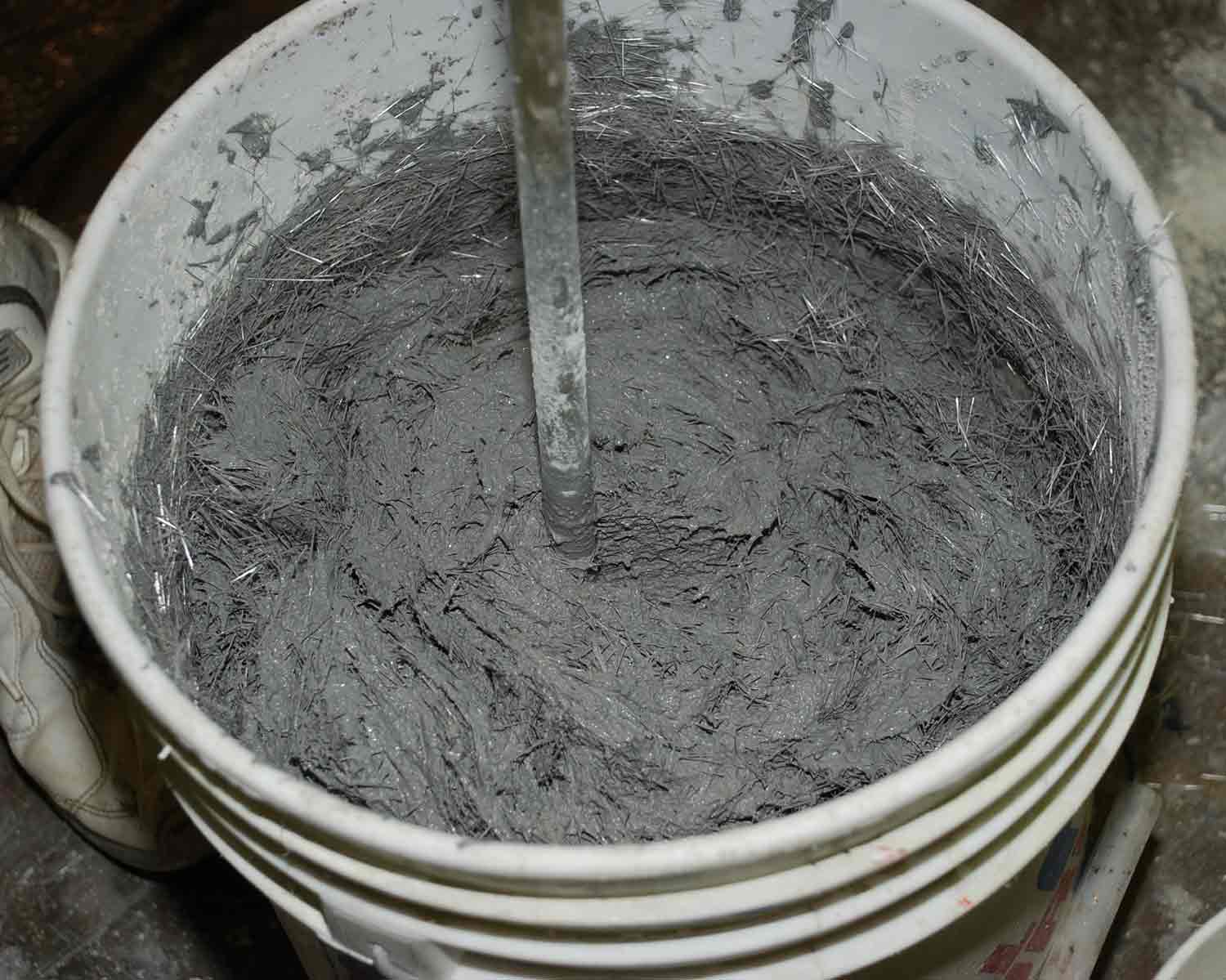 مزایای بتن الیافی
مزایای بتن الیافی در مقایسه با بتن بدون الیاف را می توان بطور خلاصه بشرح ذیل بیان داشت:
1. مقاومت د‍ر مقابل سایش
2. مقاومت در مقابل تنش های خستگی
3. مقاومت عالی در مقابل ضربه
4. قابلیت كششی وظرفیت زیاد تغییر شكل نسبی
5. قابلیت باربری بعد از ترك خوردگی
6. افزایش در میزان جذب انرژی
7. افزایش دوام 
8. عایق بودن سازه در برابر صدا
9.  سرعت بالای اجرا
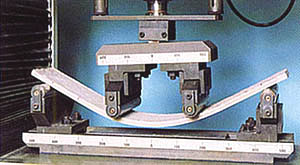 خواص بتن مسلح به الیاف فولادی1- مقاومت خمشی : الیاف فولادی ، مقاومت خمش نخستین ترک بتن الیافی را تا چندین برابر مقاومت نخستین ترک بتن معمولی افزایش می دهد.2- مقاومت برشی : این مزیت باعث حذف خاموت به عنوان آرماتور برش می شود و باعث صرفه جوی قابل ملاحظه ای در استفاده از فولاد می شود.3- مقاومت ترک خوردگی : با شروع ترک خوردگی ، الیاف نقش خود را در دوختن ترک ومحدودکردن اندازه ترک بازی کرده و از ادامه ترک خوردگی حتی با ادامه بارگذاری نیز جلوگیری به عمل می آوردو این ویژگی باعث می شود که در هنگام اعمال بار در وسط دهنه نه تنها تیر دو تکه نمی شود بلکه ترک از نصف ارتفاع تیر به بالا حرکت نکرده و با باز شدن ترک ،الیاف این فاصله را به طرفین محل گسیختگی ارتباط داده و از فروریختن تیر جلوگیری می کنند.4- پوسیدگی وزنگ زدگی الیاف فولادی : در تحقیقاتی که بر روی بتن الیلف انجا م شده است ، نشان می دهد که بعد از 5 سال تماس بتن با نمکهای ضدیخ،تغییر ناچیزی در مقاومت الیاف نسبت به مقاومت قبل از تماس وجود داشته است . 5- قابلیت هدایت حرارتی : الیاف فولادی ضریب هدایت حرارتی بتن را 25 تا50 درصدافزایش می دهند. همچنین این الیاف باعث افزایش مقاومت بتن در تغییرات ناگهانی و زیاد درجه حرارت می شود.
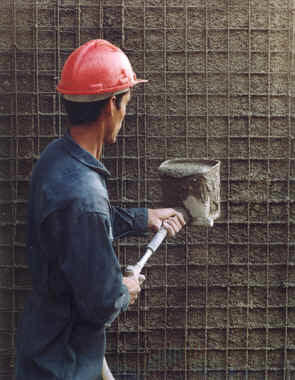 کاربرد الیاف فولادی در بتن پرتابی بتن پرتابی ، روشی است که در آن ؛ خمیر بتن توسط پمپ با سرعت و فشار زیاد به سطح مورد نظر پاشیده می شود. وجود الیاف فولادی در این عملیات موجب افزایش مقاومت وجذب انرژی در هنگام گسیختگی بتن می شود. با استفاده از الیاف فولادی در این روش می توان از آماتورگذاری شبکه ای در محل های مشکل نظیر شیب های تند و دیوارهای سنگریزه ای خودداری کرد، چرا که آماتورگذاری در چنین مناطقی هم خطرناک است وهم به علت سختی کار، پرهزینه می باشد.
این روش در موارد زیر کاربرد دارد.- پایدارسازی شیبهای سنگی خطرناک- تعمیر قسمتهای آسیب دیده پل ها وسدها- کاربرد در مناطق زلزله خیز- پوشش لوله های فولادیبطور کلی هدف از کاربرد الیاف فولادی در بتن افزلیش مقاومت بتن به منظور کاهش ترک خوردگی و افزایش قدرت جذب انرژی حاصل از بارهای ضربه ای و موج های انفجاری می باشد. همچنین این متریال به علت توزیع همگن در حجم بتن باعث پایدارشدن بتن می شود.
بيشترين كاربردهاي بتن مسلح 

بويژه الياف فولادي تاكنون در دالها , عرشه پلها , كف سازي فرودگاهها , پاركينگها و محيطهاي در معرفي فرسايش بوده است . در پل سازي مهمترين كاربرد ان در سطوحي بوده كه در معرض خوردگي و فرسايش قرار دارند.
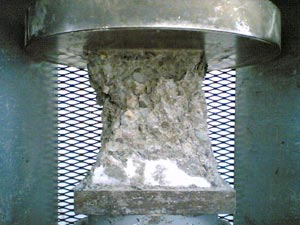 ملاحظات مربوط به خستگي خمشي

تحقيقات اخير نشان مي دهد كه افزودن الياف به تيرهاي بتني مسلح به ميلگرد عمر خستگي را و تغيير مكانها و عرض تركها را كاهش مي دهد. بر اساس اين تحقيقات نتيجه گرفته مي شود كه اثر مفيد الياف با افزايش ميزان ميلگردها كاهش مي يابد.
برش در تيرها

داده هاي آزمايشگاهي زيادي كه در دست هستند نشان ميدهند كه الياف اساساً ظرفيت برشي (مقاومت كششي قطري) تيرهاي بتني را افزايش مي دهند. به كار بردن الياف به جاي خاموتهاي قائم يا ميل گردهاي خم شده يا براي كمك به آنها مزاياي چندي را ايجاد مي كند
كاربردهاي ديگر
بتن مسلح به الياف و بويژه فولادي در بسياري از جاهاي ديگر نيز به كار رفته كه روشهاي طراحي خاص و روشني نداشته اند. به طور مثال اين موارد شامل : پياده روها , حفاظت خاكريزها , پي ماشين الات , پوشش آدم روها , سدها , پوشش نهرها , تانكهاي ذخيره مواد و اعضاي پيش ساخته نازك مي شود. مسلما با گذشت زمان و انجام تحقيقات بيشتر و كاملتر , موارد استفاده از اين نوع بتن متنوع تر و كاربرد آن نيز رايج تر خواهد شد.
بر اساس مطالب ياد شده بتن اليافي با مزاياي ويژه خود مي تواند كاربردهاي وسيعي داشته باشد , ليكن جهت به كار گيري آن در ايران لازم است كه دو نكته اساسي در نظر باشد


مورد اول :
. بايد اول كيفيت بتن بدون الياف را ارتقا دهيم .
مورد دوم :
نظر به اينكه بايد از پديده «گلوله شدن» در بتن اليافي جلوگيري به عمل ايد , لذا لازم است نحوه صحيح مخلوط كردن الياف با بتن و همچنين استفاده از روان سازها جهت افزايش كارايى فراهم ايد
توجیه اقتصادی بتن الیافی
 باید اعتراف كرد كه استفاده از بتن الیافی در همه موارد از بتن سنتی به صرفه تر نمی باشد. اما بر اساس برآورد هایی كه توسط بعضی از متخصصین كشور انجام گرفته است، در جاهایی كه سرعـــت اجرای بالا مدنظر است و یا نیاز به پاشــــش بتن (شات كریت) روی سطوح ویژه ای است، استفاده از این نوع بتن توصیه می گردد.